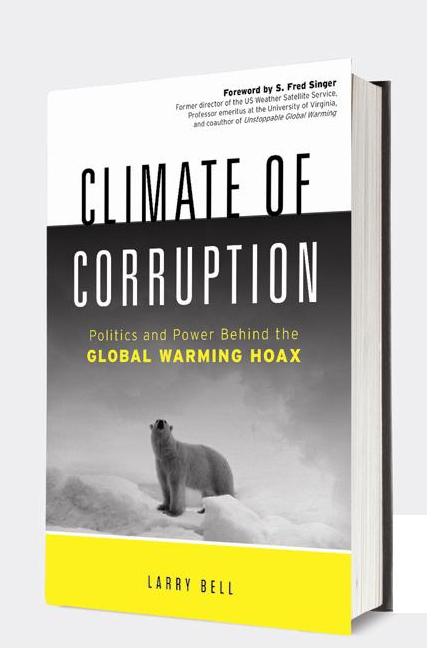 ICCC-7  Heartland Institute 
    7th International Conference on Climate Change,   May 21, 2012
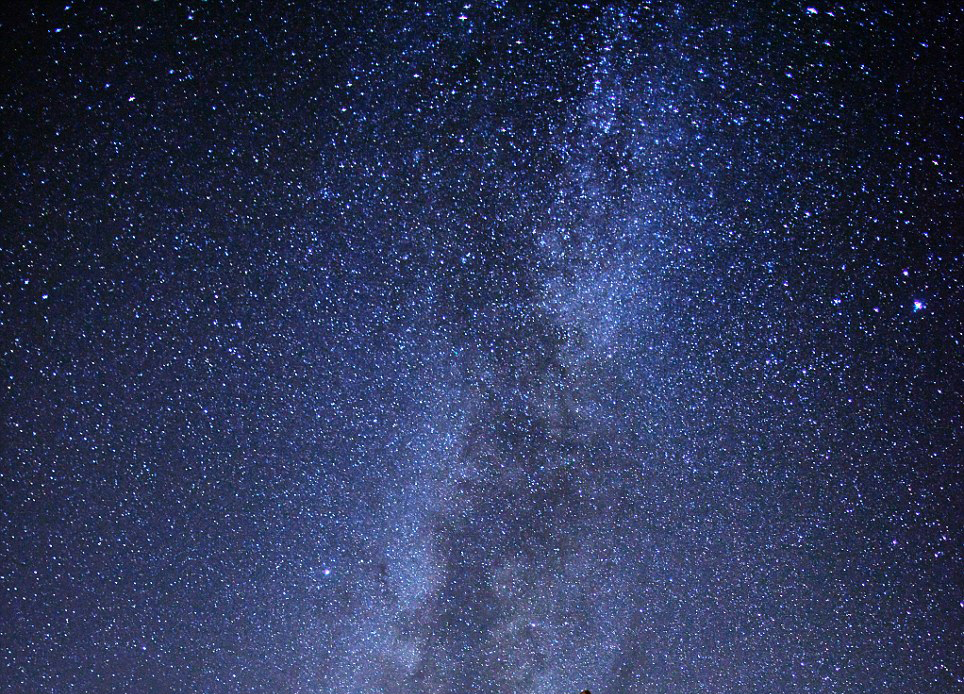 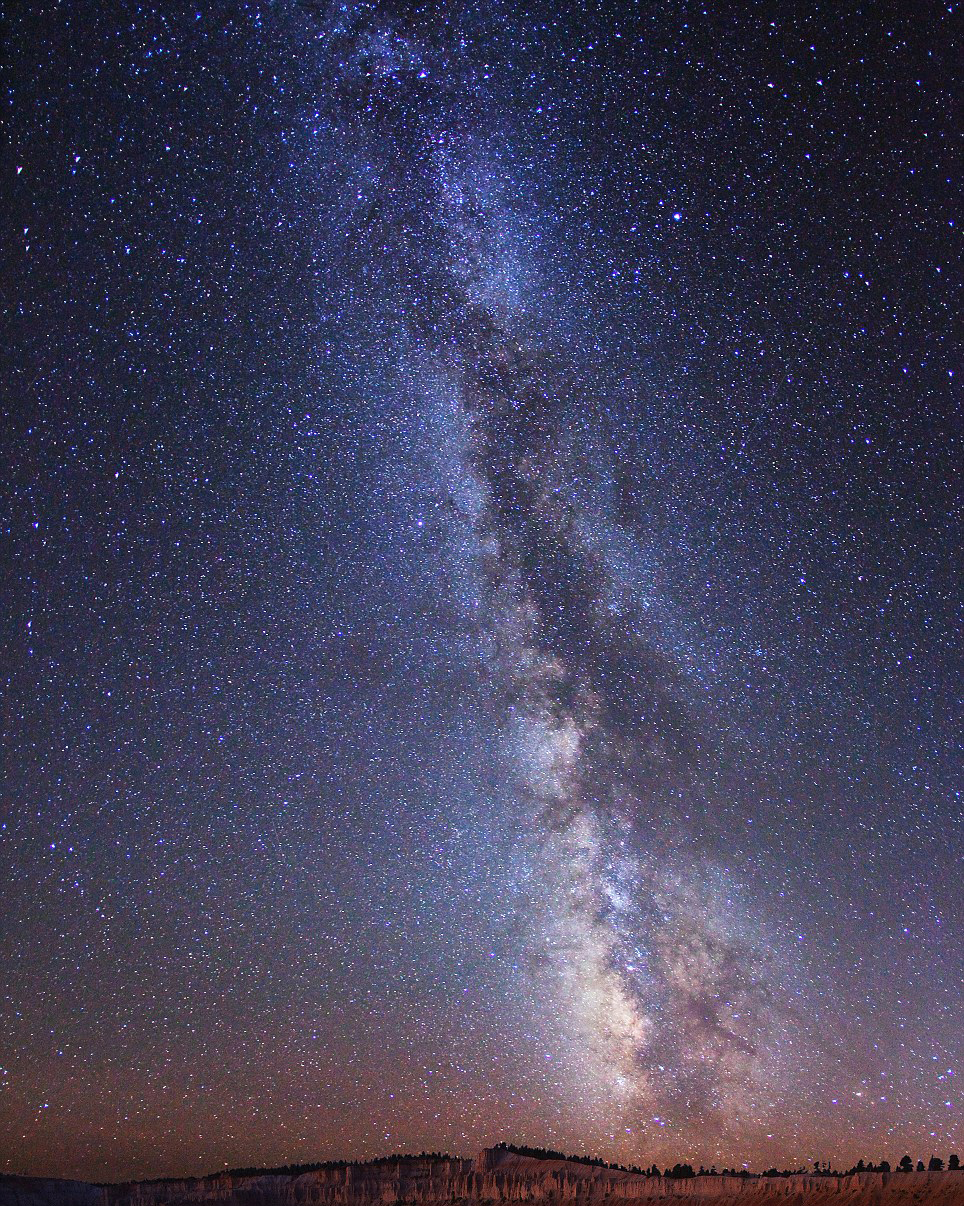 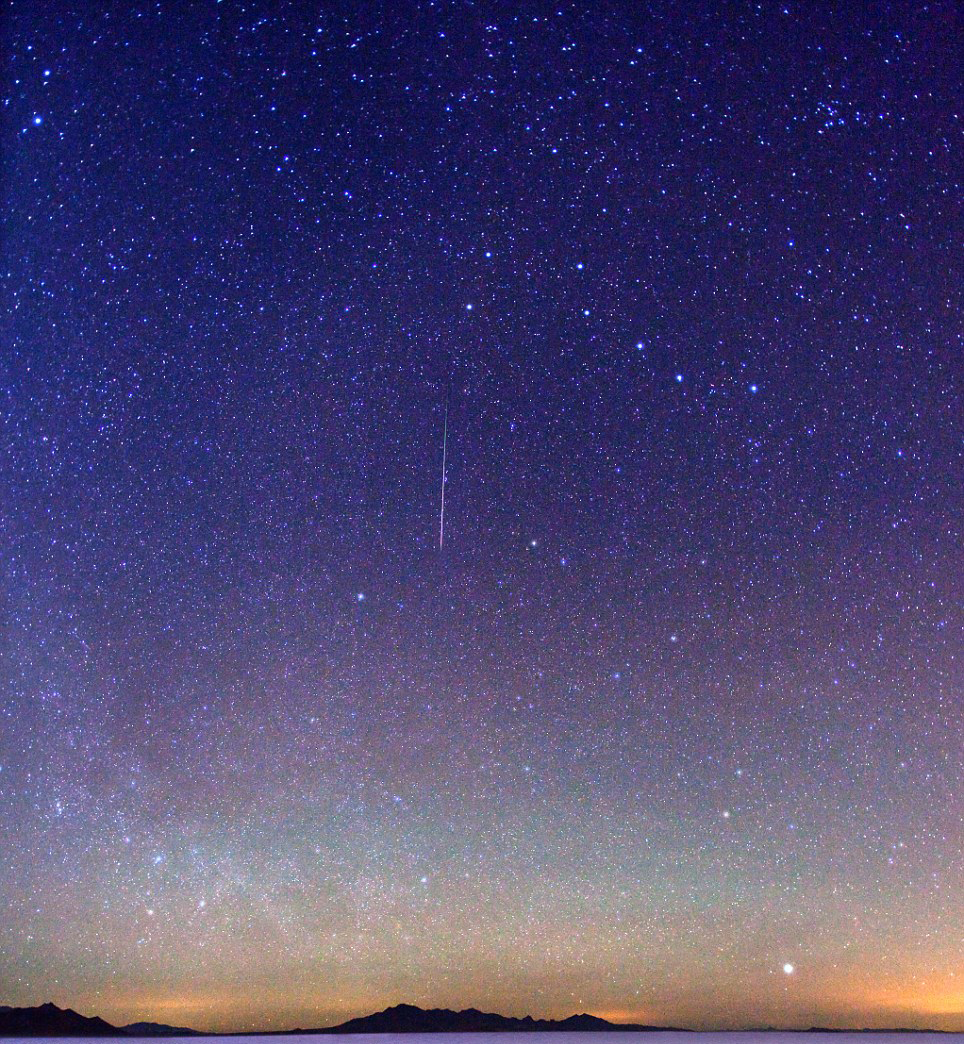 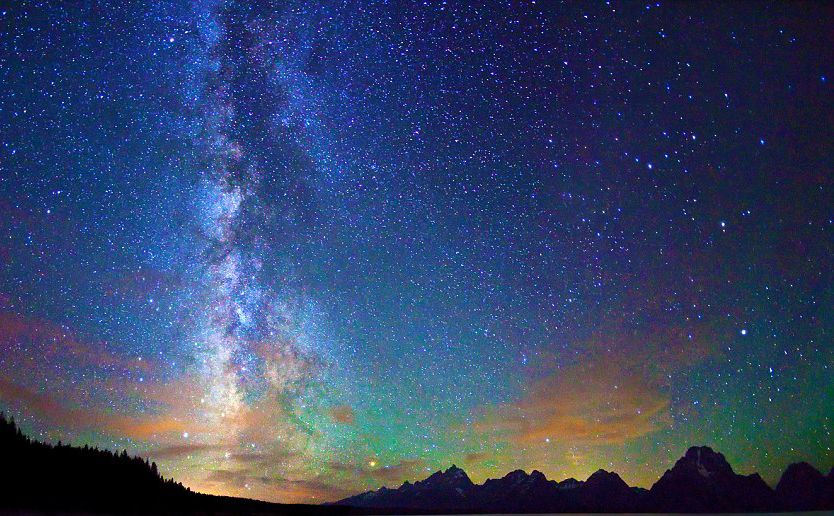